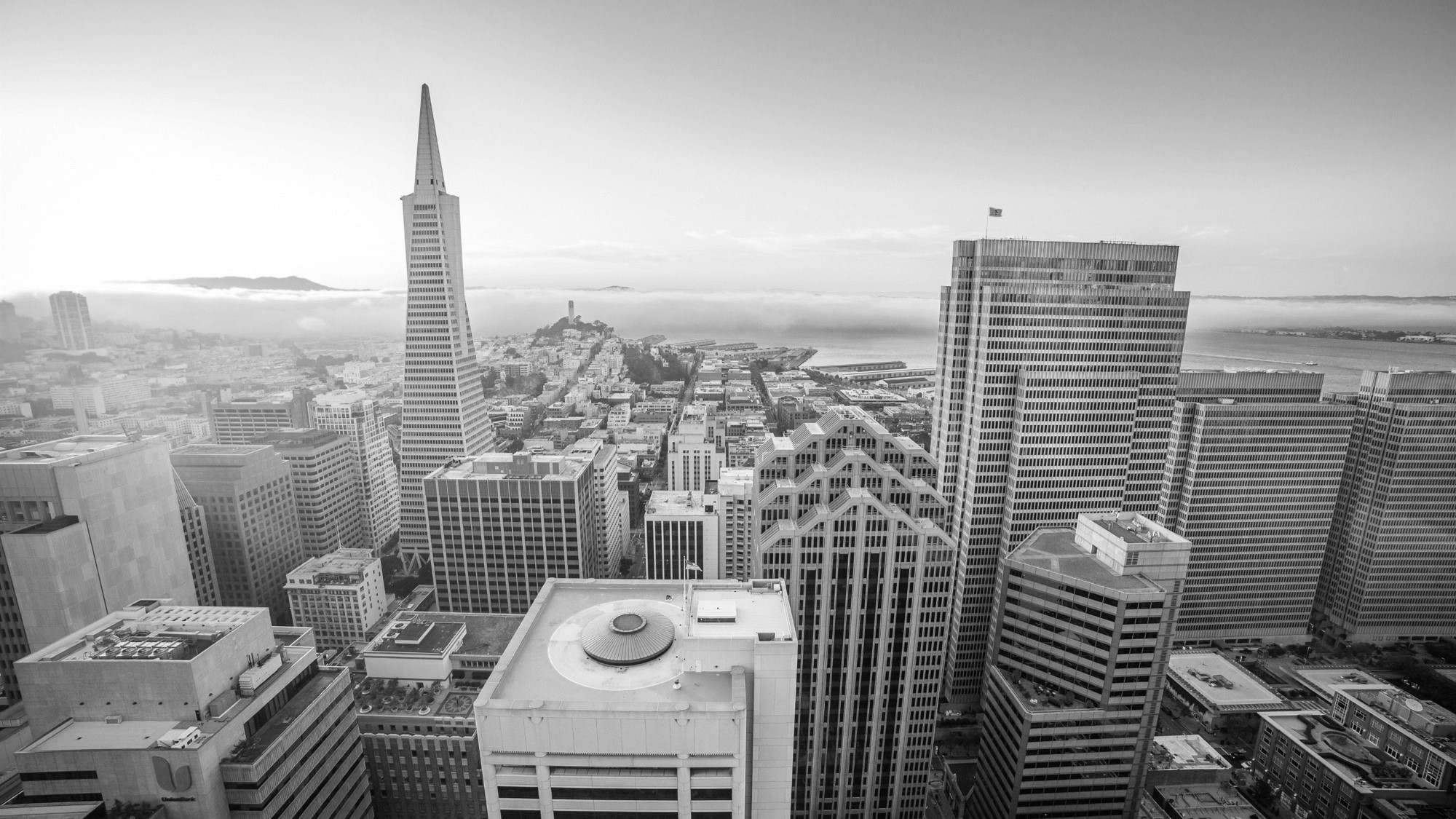 XXXX公司商业计划
WWW.XXX.COM
June 23
演讲人: XXX
INSERY YOU AWESOME CLEVER SLOGAN OR THEME IN THIS AREA
PAGEX
商业计划
What we hope to achieve in the short and long run
PPT STOR网站在2011年8月开始建设，于2011年12月正式上线，是北京中幻创想科技有限公司旗下网站。PPT STOR网站在2011年8月开始建设，于2011年12月正式上线，是北京中幻创想科技有限公司旗下网站。
April 2016
May 2016
June 2016
July 2016
Increaser profit by
Increaser profit by
Increaser profit by
Increaser profit by
30%
30%
30%
30%
PAGEX
关于我们
What our business/products are about
商业模式
PPT STOR网站在2011年8月开始建设，于2011年12月正式上线，是北京中幻创想科技有限公司旗下网站。PPT STOR网站在2011年8月开始建设，于2011年12月正式上线，是北京中幻创想科技有限公司旗下网站。
PPT STOR网站在2011年8月开始建设，于2011年12月正式上线，是北京中幻创想科技有限公司旗下网站。PPT STOR网站在2011年8月开始建设，于2011年12月正式上线，是北京中幻创想科技有限公司旗下网站。
PAGE6
PAGEX
环形图表1
Insert an awesome sub topic sentence here
产品 A
PPT STOR网站在2011年8月开始建设，于2011年12月正式上线
产品 G
PPT STOR网站在2011年8月开始建设，于2011年12月正式上线
产品 B
G
PPT STOR网站在2011年8月开始建设，于2011年12月正式上线
B
F
产品 F
产品 C
PPT STOR网站在2011年8月开始建设，于2011年12月正式上线
C
A
PPT STOR网站在2011年8月开始建设，于2011年12月正式上线
E
D
产品 E
产品 D
PPT STOR网站在2011年8月开始建设，于2011年12月正式上线
PPT STOR网站在2011年8月开始建设，于2011年12月正式上线
PAGE7
PAGEX
我们的公司历史
Where we are and what we have done
2013
2014
2015
2016
重要里程碑
重要里程碑
重要里程碑
重要里程碑
PPT STOR网站在2011年8月开始建设，于2011年12月正式上线，是北京中幻创想科技有限公司旗下网站。
PPT STOR网站在2011年8月开始建设，于2011年12月正式上线，是北京中幻创想科技有限公司旗下网站。
PPT STOR网站在2011年8月开始建设，于2011年12月正式上线，是北京中幻创想科技有限公司旗下网站。
PPT STOR网站在2011年8月开始建设，于2011年12月正式上线，是北京中幻创想科技有限公司旗下网站。
PAGE8
PAGEX
公司高层
Meet our team of Directors
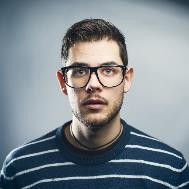 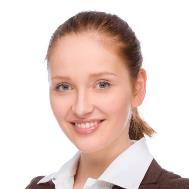 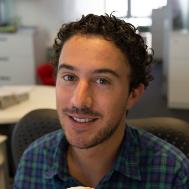 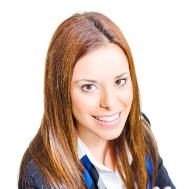 Tom
Lily
Tom
Lucy
CEO
CEO
CEO
CEO
PPT STOR网站在2011年8月开始建设，于2011年12月正式上线，是北京中幻创想科技有限公司旗下网站。
PPT STOR网站在2011年8月开始建设，于2011年12月正式上线，是北京中幻创想科技有限公司旗下网站。
PPT STOR网站在2011年8月开始建设，于2011年12月正式上线，是北京中幻创想科技有限公司旗下网站。
PPT STOR网站在2011年8月开始建设，于2011年12月正式上线，是北京中幻创想科技有限公司旗下网站。
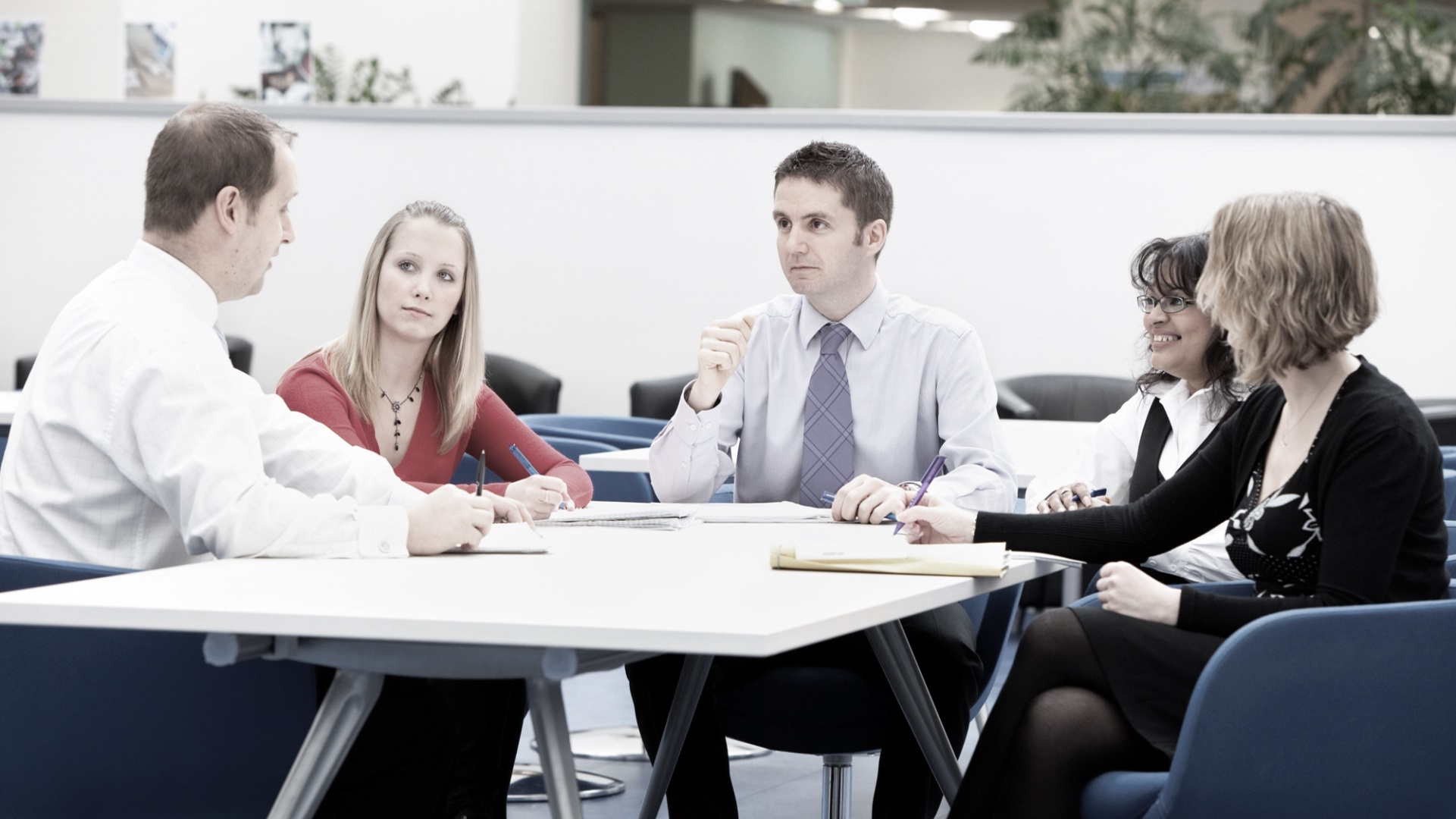 PAGEX
过渡页
What the market is telling us
PAGE3
PAGEX
市场对比
How we compare to the other players in the market
我们公司
竞争对手A
竞争对手B
20%
50%
30%
我们公司
竞争对手A
竞争对手B
PPT STOR网站在2011年8月开始建设，于2011年12月正式上线，是北京中幻创想科技有限公司旗下网站。
PPT STOR网站在2011年8月开始建设，于2011年12月正式上线，是北京中幻创想科技有限公司旗下网站。
PPT STOR网站在2011年8月开始建设，于2011年12月正式上线，是北京中幻创想科技有限公司旗下网站。
PAGE3
PAGEX
对比条形图
What the graphs are saying about revenue
我们公司
公司A
PPT STOR网站在2011年8月开始建设，于2011年12月正式上线，是北京中幻创想科技有限公司旗下网站。
PPT STOR网站在2011年8月开始建设，于2011年12月正式上线，是北京中幻创想科技有限公司旗下网站。
VS
PAGE3
PAGEX
曲线图&表格
What the graphs are saying about revenue
特殊强调
PPT STORE网站在2011年8月开始建设，于2011年12月正式上线，是北京中幻创想科技有限公司旗下网站。
PAGE3
PAGEX
电脑Mockup
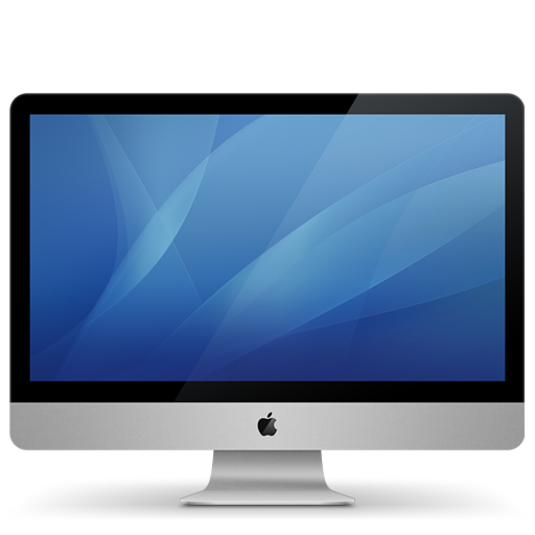 Preview and discuss images here
展示观点3
展示观点1
图片替换
PPT STORE网站在2011年8月开始建设，于2011年12月正式上线。
PPT STORE网站在2011年8月开始建设，于2011年12月正式上线。
展示观点2
PPT STORE网站在2011年8月开始建设，于2011年12月正式上线。
展示观点4
PPT STORE网站在2011年8月开始建设，于2011年12月正式上线。
PAGE3
PAGEX
单张图片展示
Preview and discuss images here
PPT STORE网站
PPT STORE网站
PPT STORE网站在2011年8月开始建设，于2011年12月正式上线，旗下网站。PPT STORE网站在2011年8月开始建设，于2011年12月正式上线，旗下网站。
什么人？
干什么？
在哪？
PAGE3
PAGEX
地图展示
Preview and discuss images here
北京
南京
山西
广州
PPT STORE网站
深圳
湖北
PPT STORE网站
上海
PAGE3
PAGEX
环形线圈图
What the graphs are saying about revenue
PPT STOR网站在2011年8月开始建设。
82%
76%
92%
54%
微信
微博
QQ
易信
+1,683,932
+1,683,932
+1,683,932
+1,683,932
PPT STOR网站在2011年8月开始建设，于2011年12月正式上线。
PPT STOR网站在2011年8月开始建设，于2011年12月正式上线。
PPT STOR网站在2011年8月开始建设，于2011年12月正式上线。
PPT STOR网站在2011年8月开始建设，于2011年12月正式上线。
PAGE3
PAGEX
曲线图表
What the graphs are saying about revenue
月份：11月
月份：11月
月份：11月
月份：11月
销售额：254,287
销售额：254,287
销售额：254,287
销售额：254,287
+12,423,479